Transport Research Observatory
COVID-19 Chaos in Transport

December 1, 2020
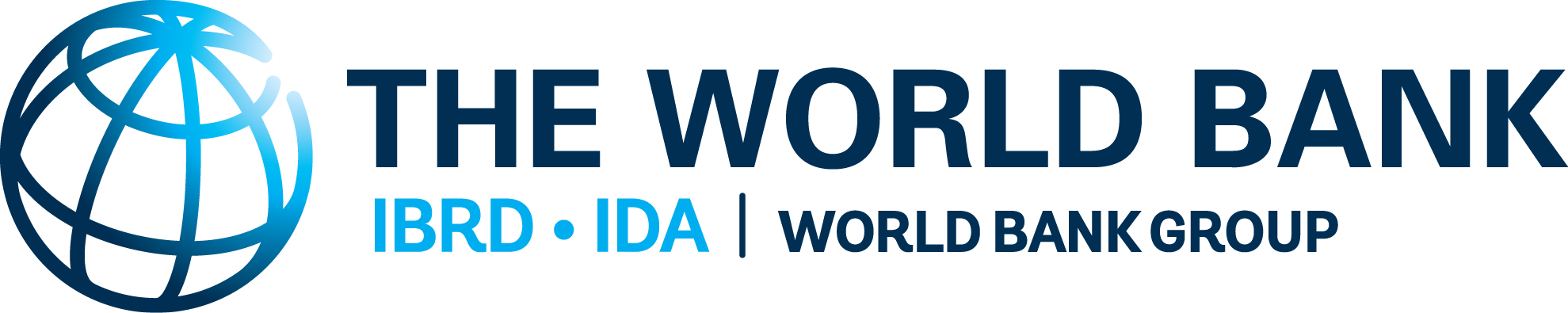 Mobility and your daily (old normal) life…
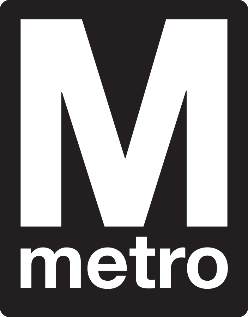 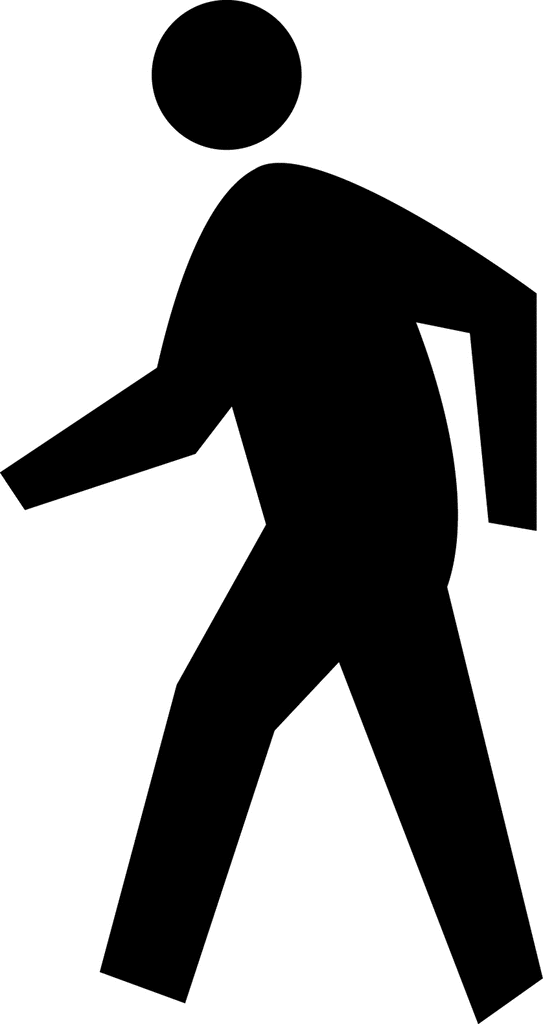 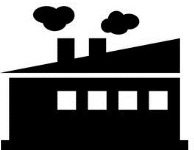 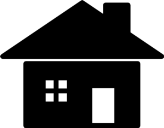 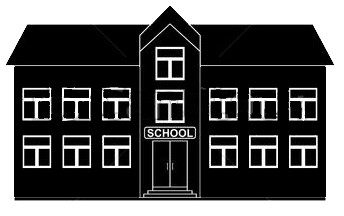 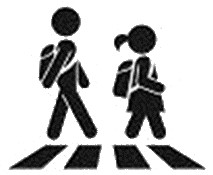 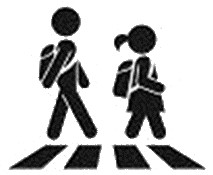 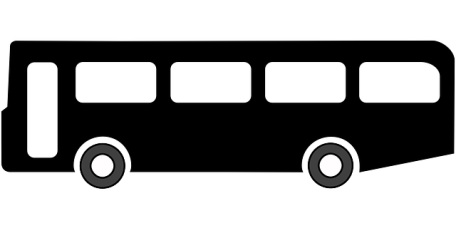 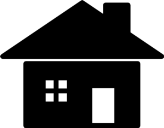 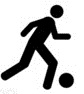 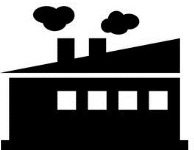 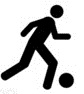 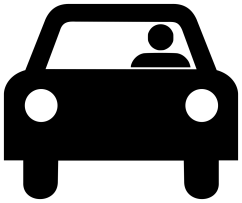 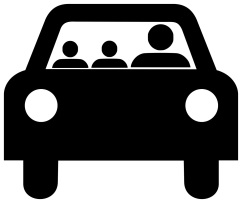 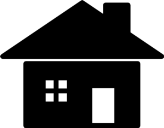 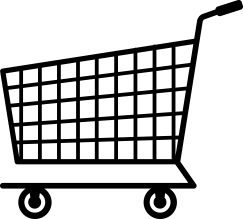 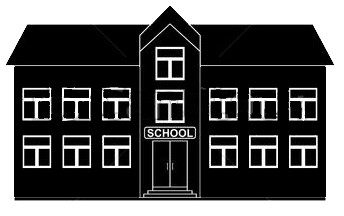 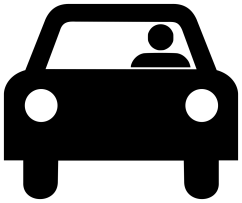 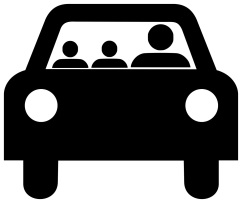 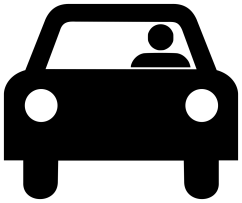 Then the Mobility Crisis created to solve a health crisis
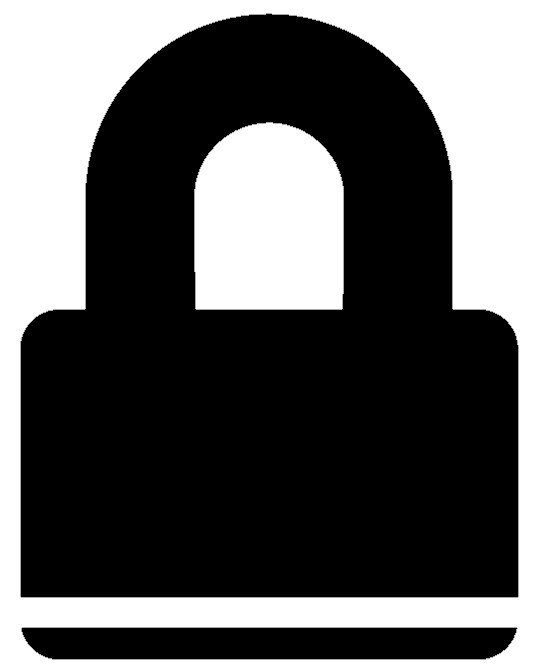 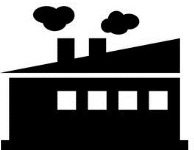 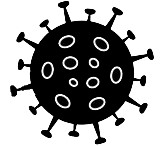 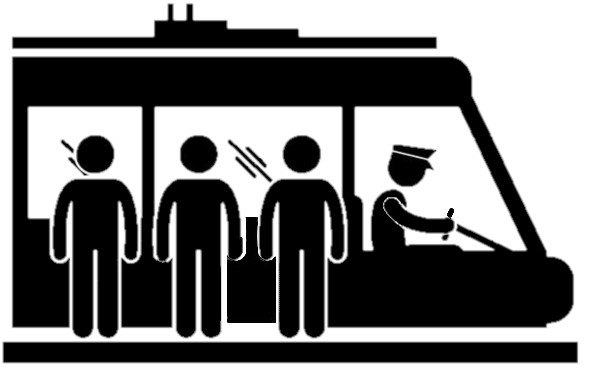 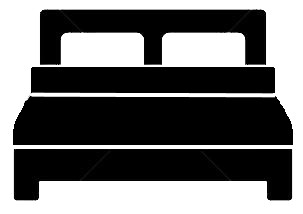 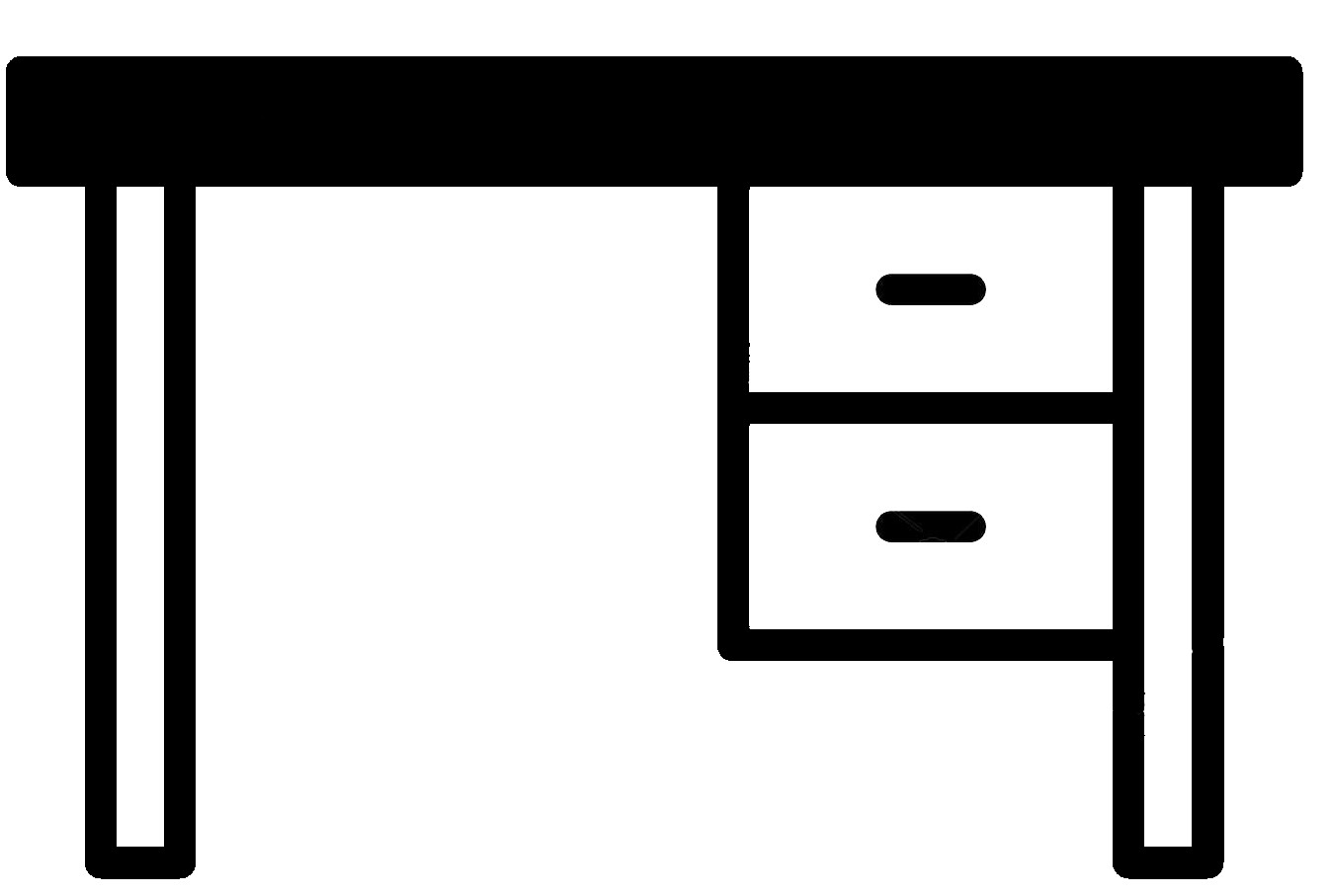 Example of Reduced mobility in Warsaw, Brussels, New York, Berlin, & Kyiv
Source: World Bank Analysis of Google Community Mobility Report Data (accessed Nov. 30, 2020)
What does it mean for Transport Operators?
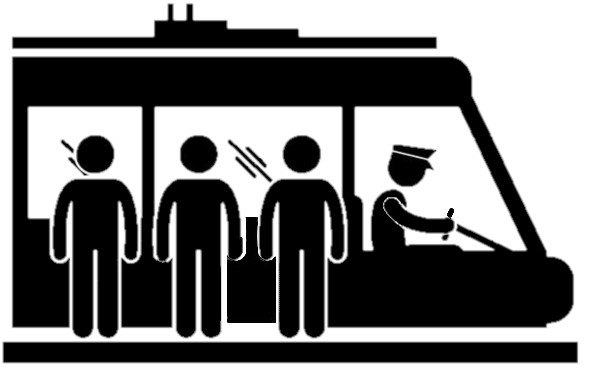 1. ↓ demand for passenger services BUT ↑ for others (ex. rail fr.)
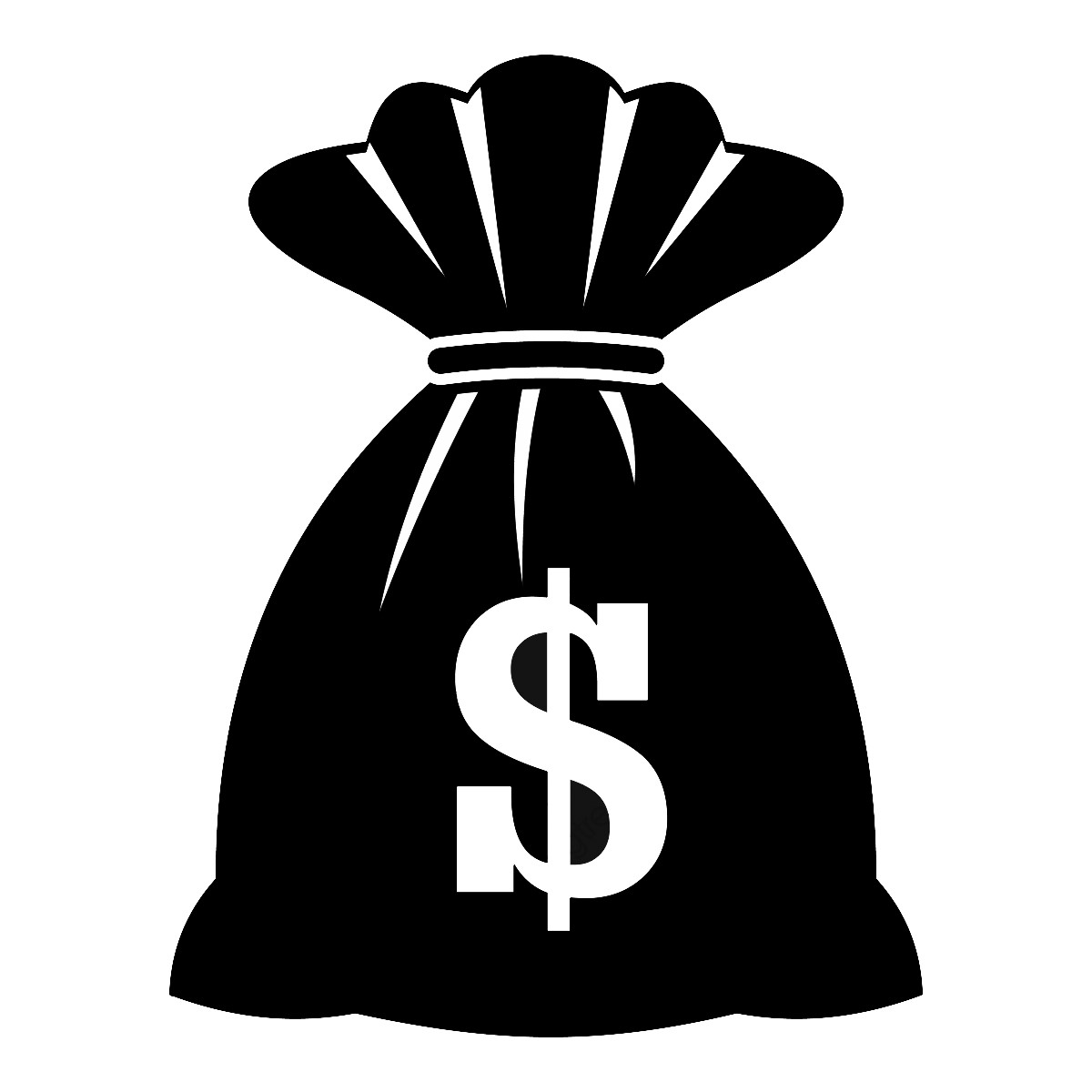 2. ↓ revenues for some operators vs. semi-fixed cost structures
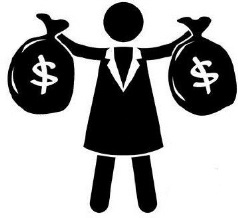 3. Increased linkages between the service and extraordinary fiscal or monetary policy actions
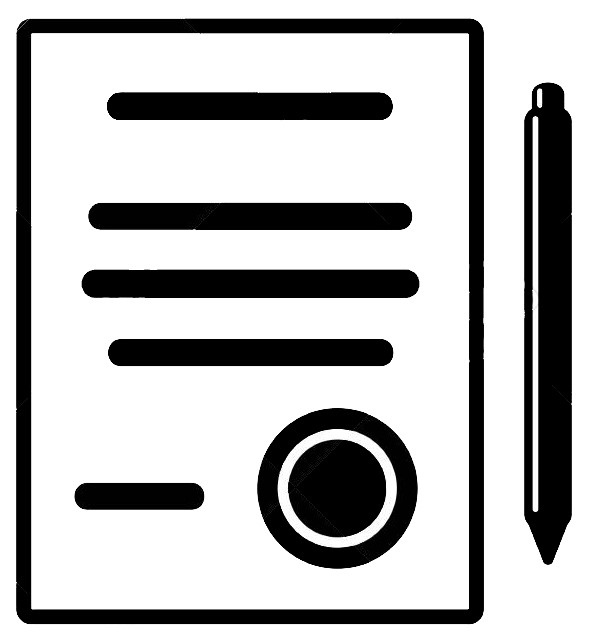 4. Test for “force majeure” clauses in Public Service Contracts + other contracts
Some less obvious impacts proving most difficult to manage
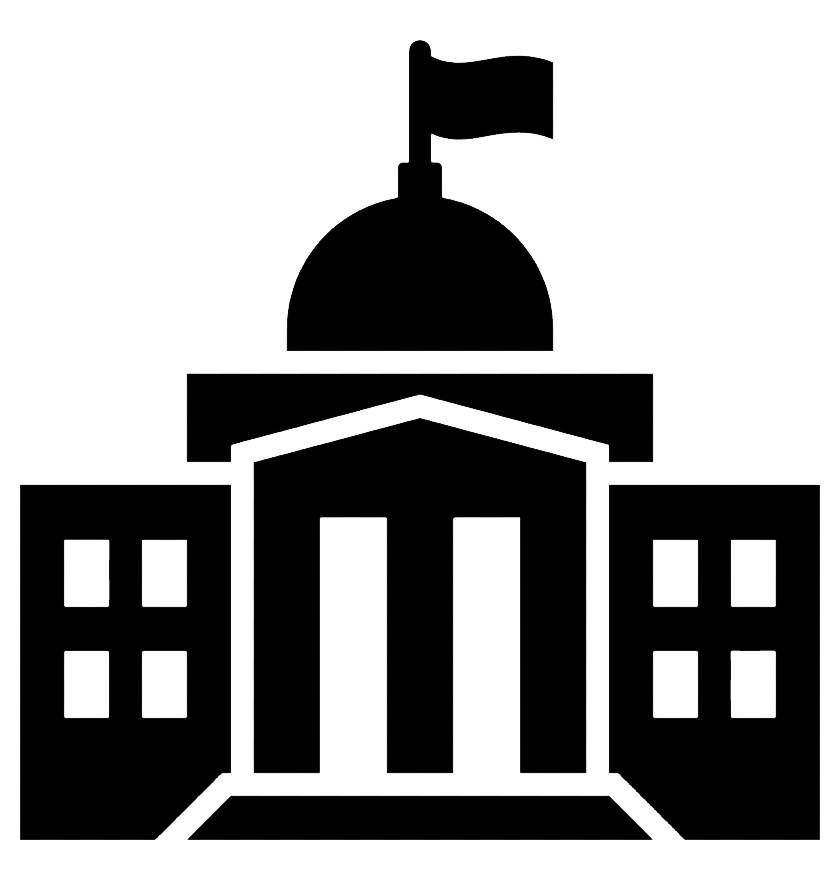 1. MOFs and line ministries: ↑ workload + ↓ staff because of COVID impact
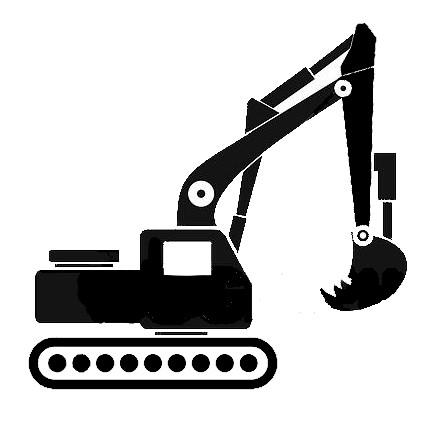 2. Additional uncertainty in capital programs (incl. RRF implications)
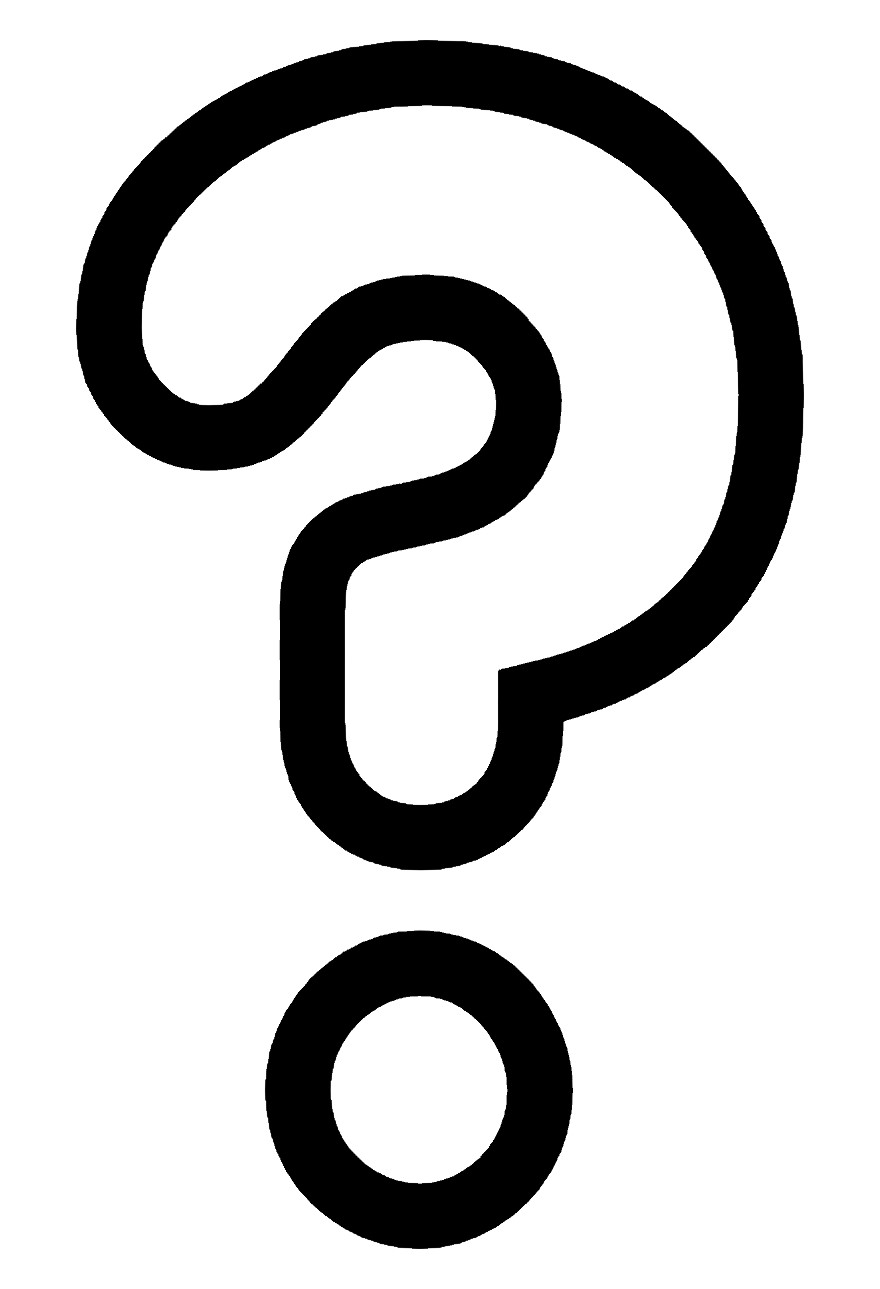 3. Openly questioning future of mass rapid transit
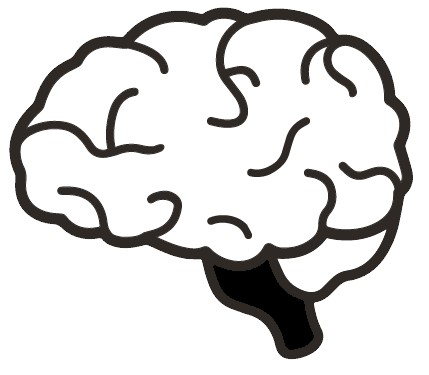 4. Genuinely bad financial ideas & “short termism”
Where are the best practices and opportunities?
Short Term and Tactical
Long term and Strategic
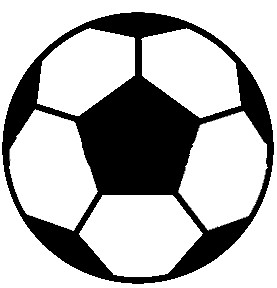 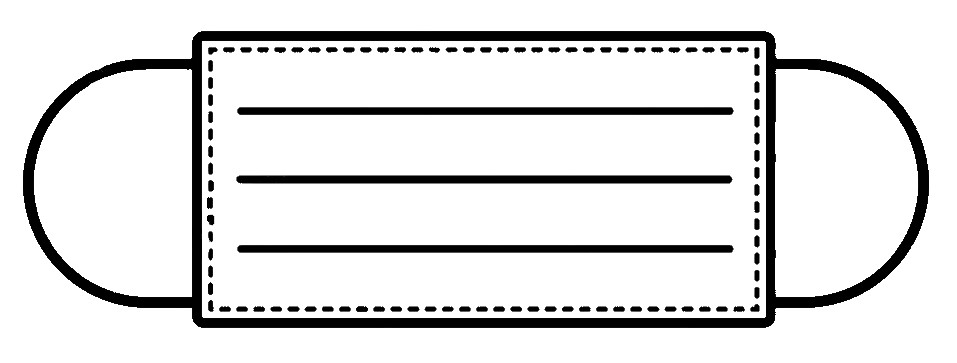 1. Immediate mitigations for pax. & staff
1. Unwavering support: Operators = home team
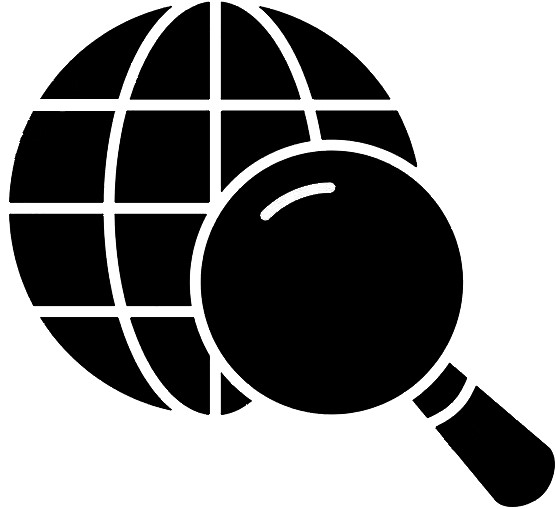 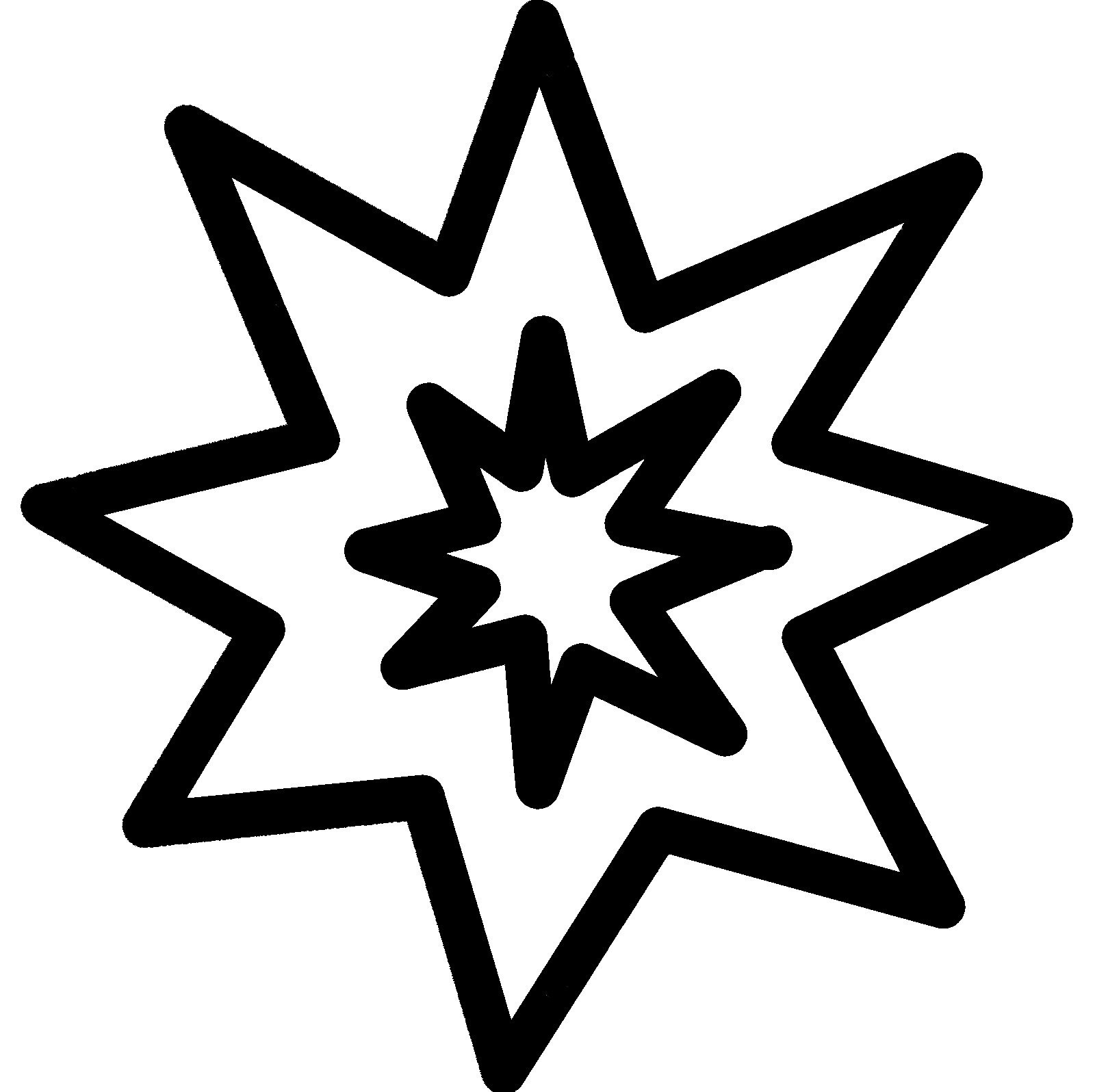 2. Real time analytics: understand market
2. Big, bold investment / stimulus programs
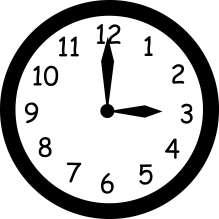 3. Use expanded maint. windows
3. Accelerate new technologies
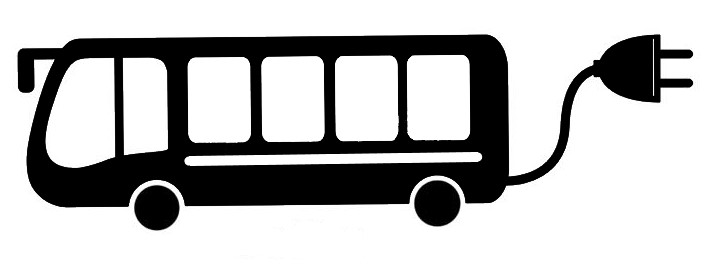 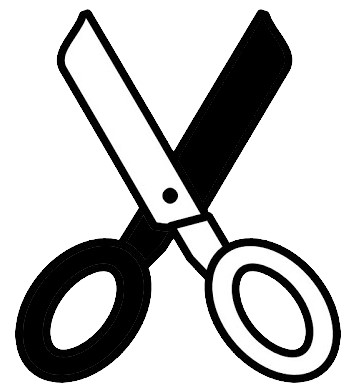 4. Reform fiscal and spatial priority
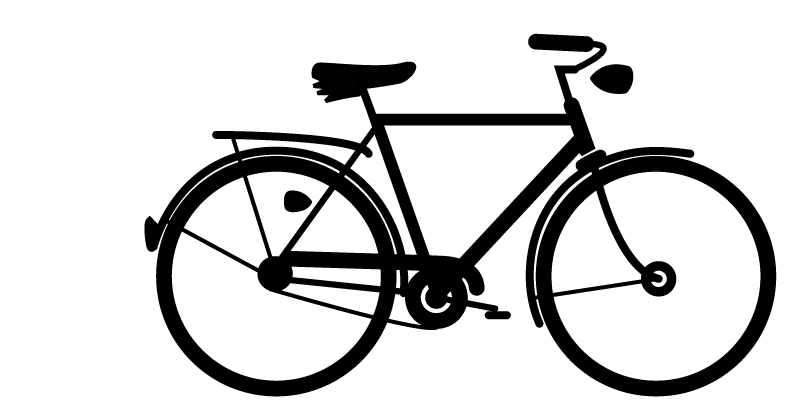 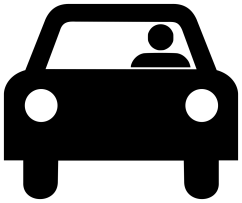 4. Trim previously inflexible costs
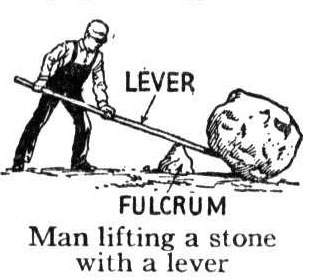 5. Use RRF to Δ Operating cost structures
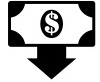 5. Use favorable conditions (esp. debt)
Looking back at history
1914 first 
scheduled airline service
1825: First Railway (Stockton- Darlington)
1863: London underground opens
1994 Channel Tunnel opens
1869: US Transcontinental Railroad completed
2010 Hong Kong MTR exceed 4.3 m daily riders (new record)
Thank you!
Dominic PatellaSenior Transport Specialist
Co-Lead Green Transport
Transport Global PracticeT +32 (0)2 552 00 48E dpatella@worldbank.org
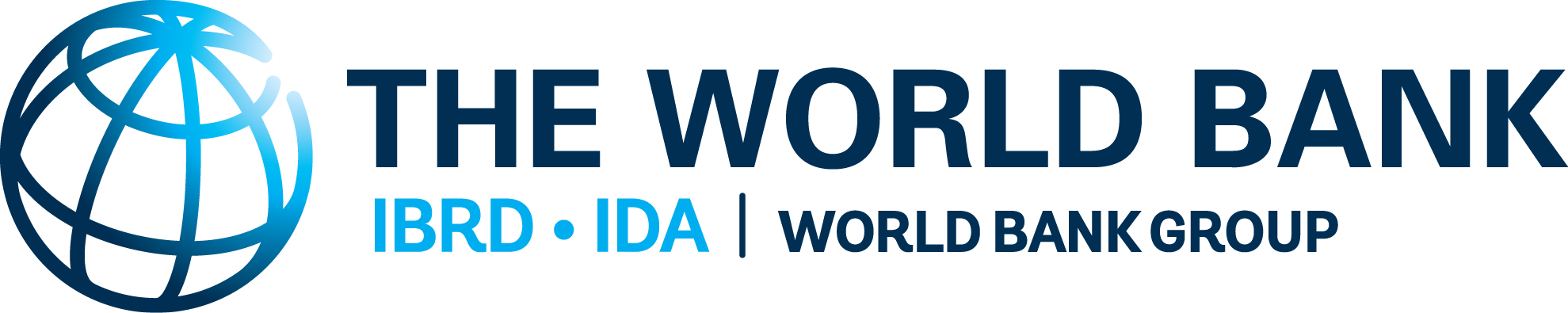